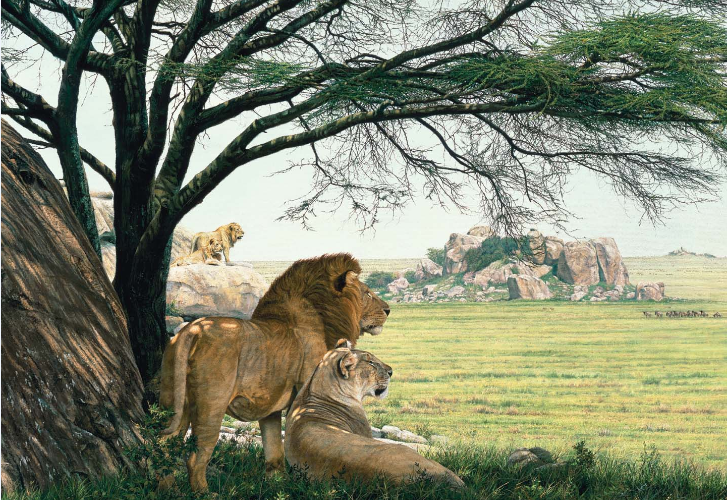 Saznajmo,
istražimo,
pretražimo!
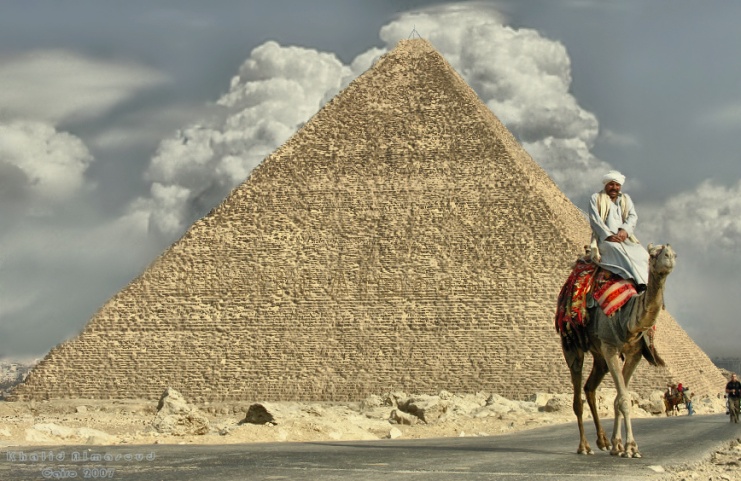 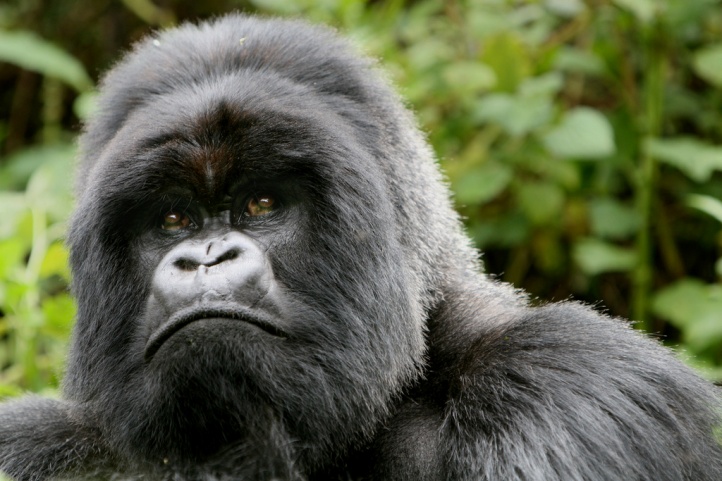 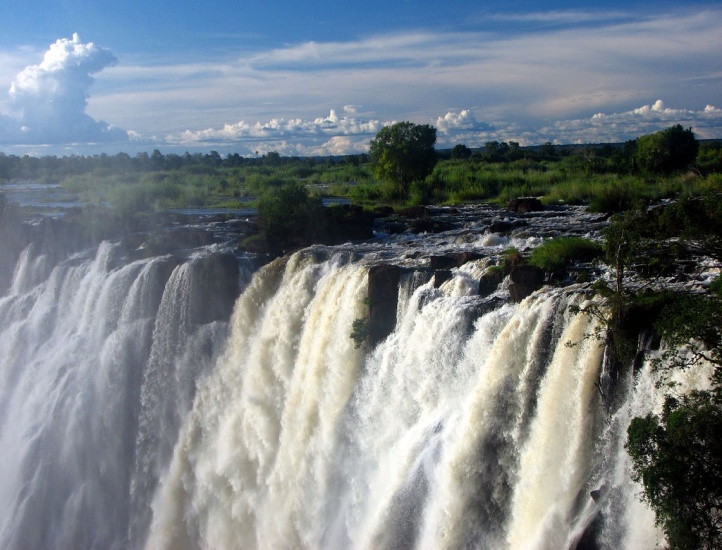 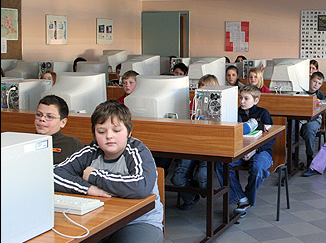 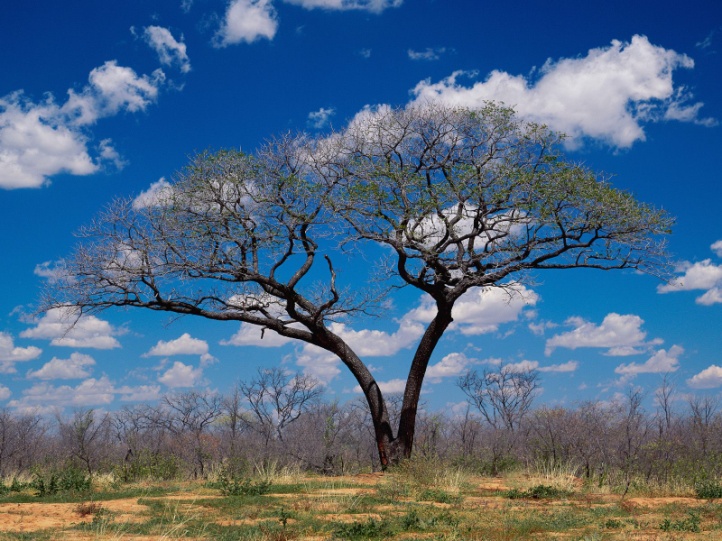 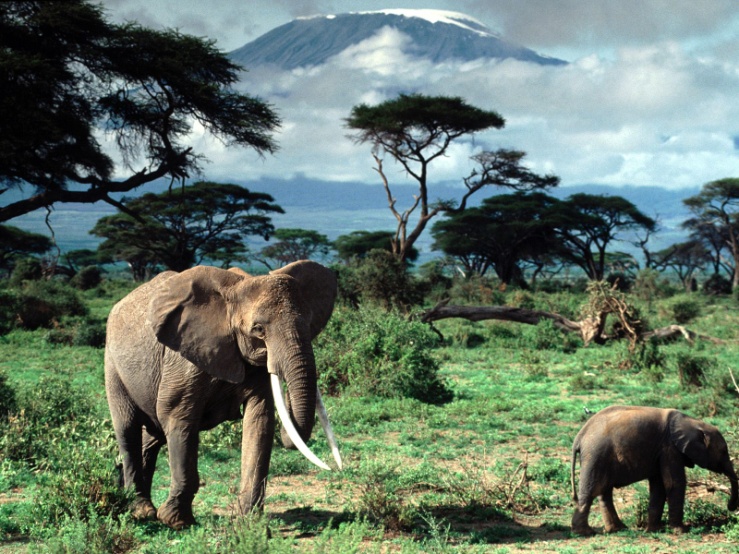 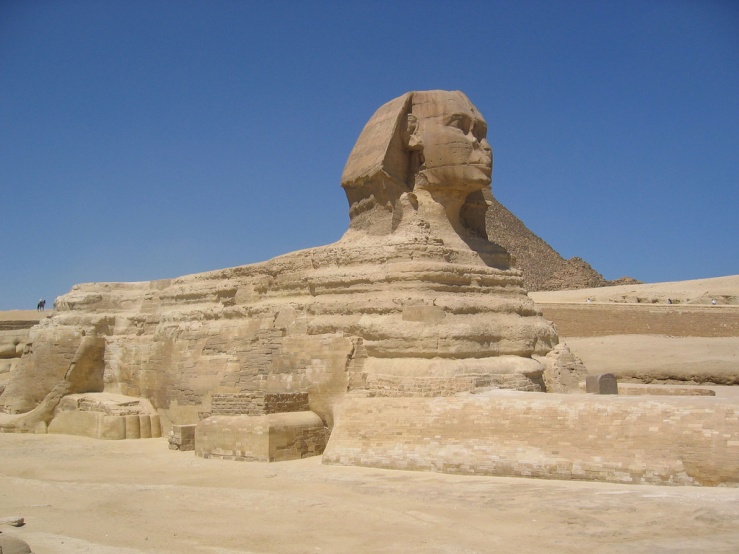 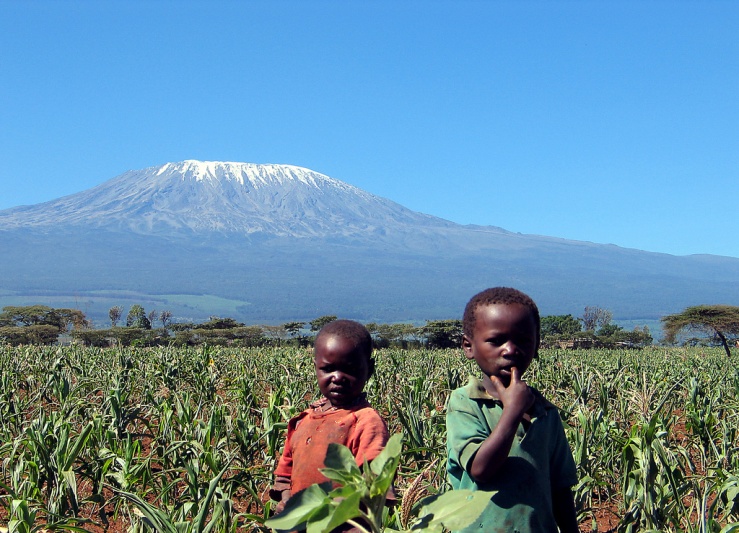 1
[Speaker Notes: Kao što svi znamo vrlo je važno u uvodnom sata motivirati učenike dobrim uvodnim primjerom s kojim ćemo ih zainteresirati za temu koja slijedi.,  Dobro je pri tome uzeti neki primjer s kojim su se susreli na nekom od drugih predmeta. Konkretno, ovdje nam je kao motivacijski primjer poslužila Afrika koju su tada (to je bilo u 2, mj.) učenici učili i na geografiji. Kroz nekoliko jednostavnih, prikladnih pitanja učenicima, povežemo gradivo geografije, sa našim predmetom, dakle od početka sata aktivno uključimo učenike u komunikaciju. Zatim im navedemo im neki  motivacijski primjer! Naš je zadatak da uz pomoć interneta prikupimo informacije o turističkim znamenitostima afričkih zemalja, jer kao što ste učili iz geografije, Afrika je postala jedna od najzanimljivijih destinacija.]
U pretragu weba
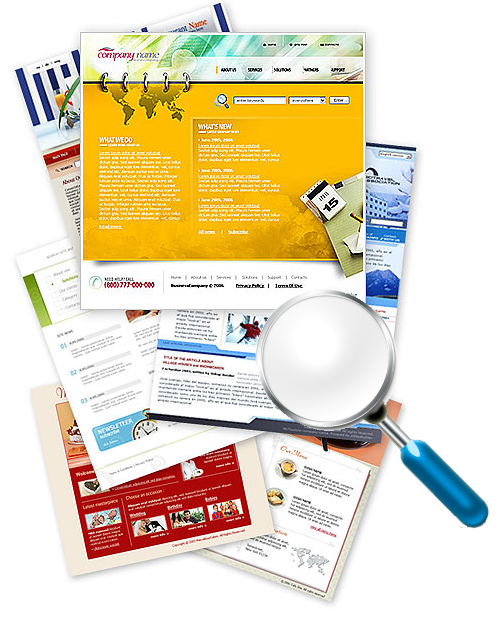 2
[Speaker Notes: Dakle nakon motivacijskog primjera, n


astavimo sa  nekoliko usmenih pitanja za ponavljanje kroz koja ih povedemo prema sadržajima na koje se mi nadovezujemo, npr. Kroz pitanja došli smo do web-preglednika, adresa web-str.  Te se nadovezujemo s Postavljanjem problema: kako ćemo pronaći željene informacije ako nam nije poznata adresa te stranice. Tu ulazimo u fazu obrade novih nastavnih sadržaja, najavljujemo cilj sata, a učenici zapisuju naslov u bilježnicu. Internet Explorer nam, dakle, omogućava pretraživanje web stranica ako znamo njihove adrese. 
P: No,  znamo li mi točne adrese web-stranica na kojima možemo pronaći informacije o afričkim zemljama. 
O: Ne znamo.]
Tražilice  su web-stranice namijenjene pronalaženju podataka na Webu.
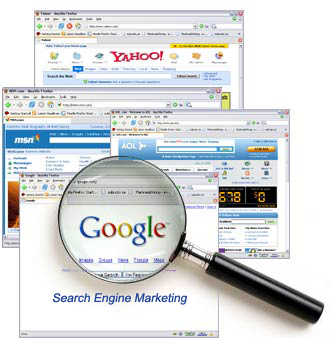 Primjer: Google, AltaVista, Ask,
              Pogodak
3
[Speaker Notes: Slijedi nekoliko prikladnih pitanja  kroz koje učenici  zaključe što su to tražilice, te zapišu njezinu definiciju.]
Istražimo kada i gdje je rođen Wolfgang Amadeus Mozart!
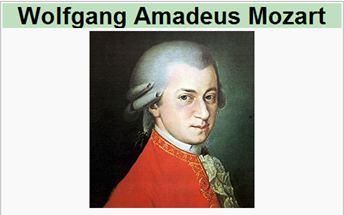 4
[Speaker Notes: krećemo na praktične primjere kroz koje se obrađuje proces pretrage, uzeli smo jednostavan primjer vezan uz glazbenu kulturuIstražimo kada i gdje je rođen Wolfgang Amadeus Mozart? 
Jedan od učenika nam uoči što mi želimo saznati o Mozartu, dakle navedemo učenike kroz primjer da zaključe što su to ključne riječi, izdvoje ključne riječi iz zadatka]
Upišimo u tražilicu Wolfgang Amadeus Mozart.
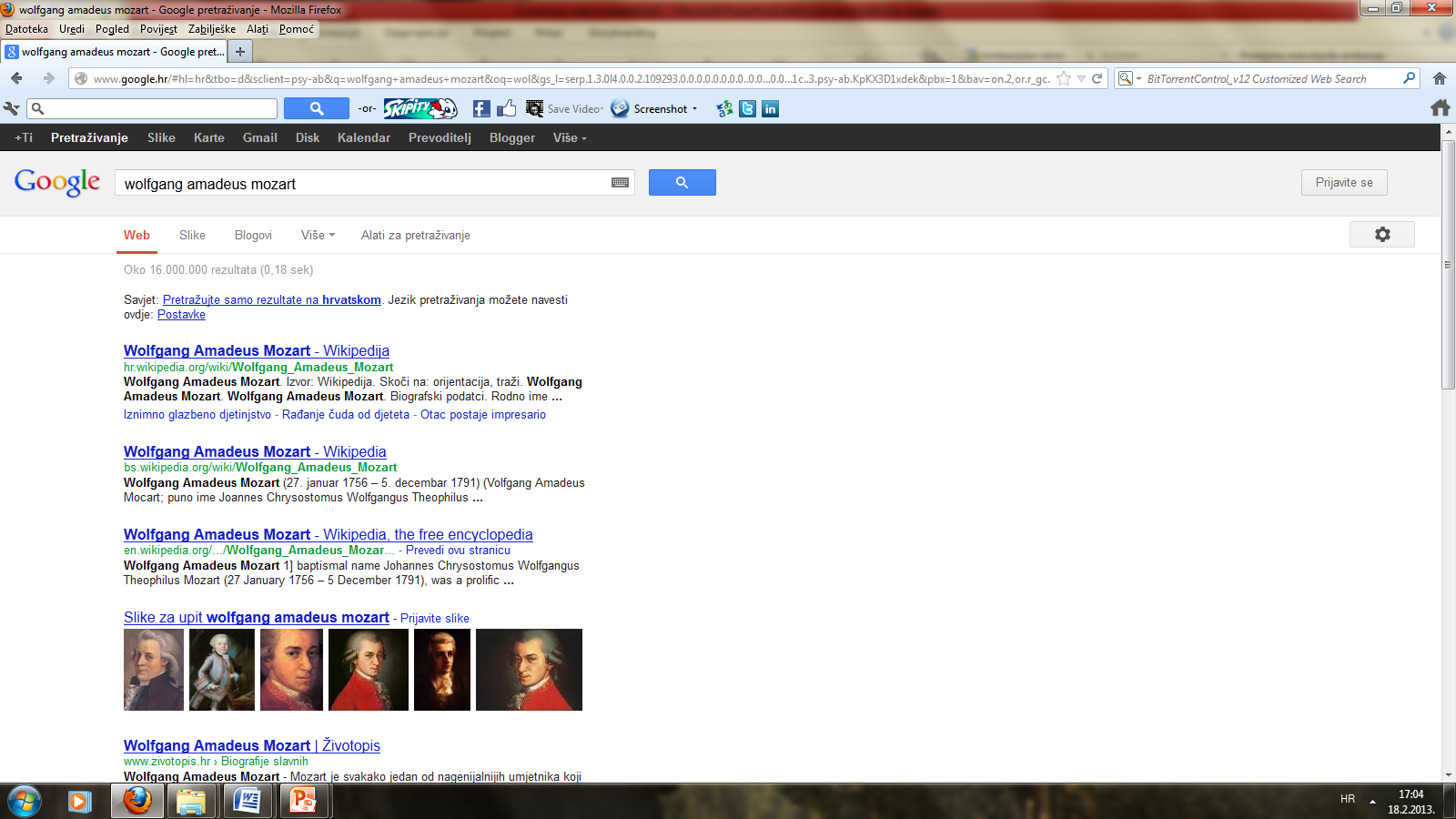 Tražilica traži stranice koje sadrže zadane pojmove ili ključne riječi
5
Rezultati pretrage
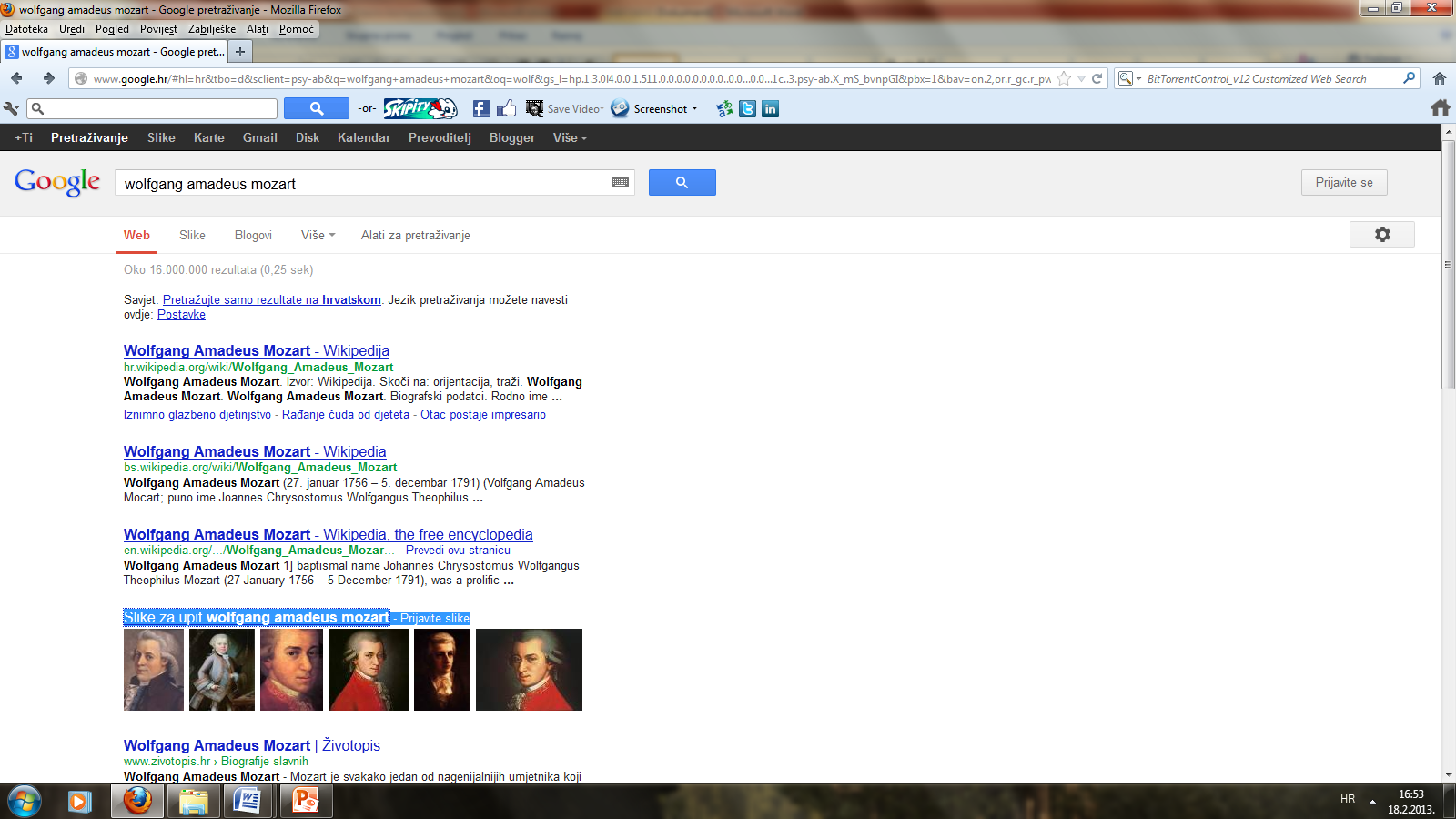 Rezultat pretrage su veze (linkovi) do stranica na kojima bi se mogle nalaziti tražene informacije.
LINK je označen sa
ručicom ili podvučenim tekstom
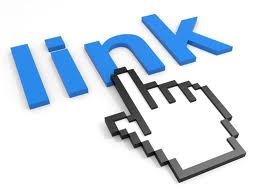 6
[Speaker Notes: -zatim učenici na osnovu prethodnih iskustava uočavaju različite rezultate pretrage, što im nude kratki sadržajidakle uočavaju namjenu linkova. Za stručni je dobro porvijeriti prvij nekolko linkova koji vam se otvaraju kao rezultati]
U mapu svojeg razreda pospremi jednu web-stranicu  o Wolfgangu Amadeusu Mozartu
7
Pospremanje web-stranica
DATOTEKASPREMI STRANICU KAOodaberi mapu u koju ćeš pospremiti stranicu
prilikom pospremanja stranice „dobijemo” nekoliko ikona
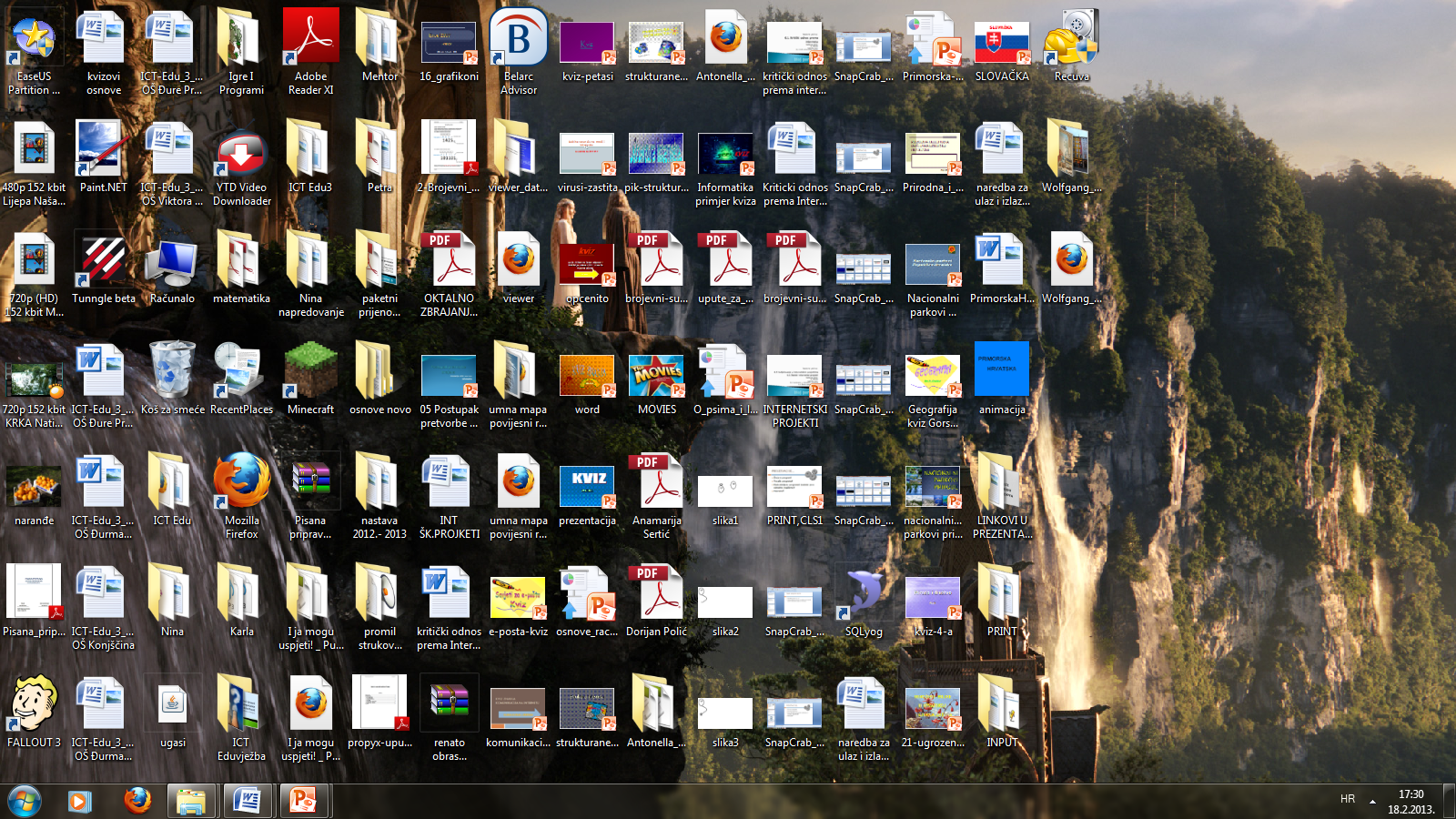 8
Izdvoji jednu sliku Wolfganga Amadeusa Mozarta
srednje veličine
crno-bijela slika
isječak crteža
pospremi sliku u mapu svojeg razreda
9
Spremanje sadržaja s Web-a
dio teksta (copy-paste u Word)
slika desni klik spremi sliku kao
                                     (save picture as)
10
Poznate tražilice:
www.altavista.com
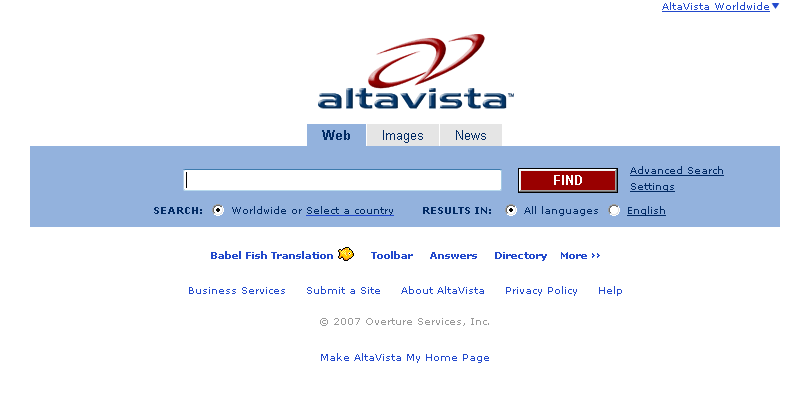 11
[Speaker Notes: -na kraju faze obrade mogu im se spomenuti i još neke poznate tražilice]
www.pogodak.hr
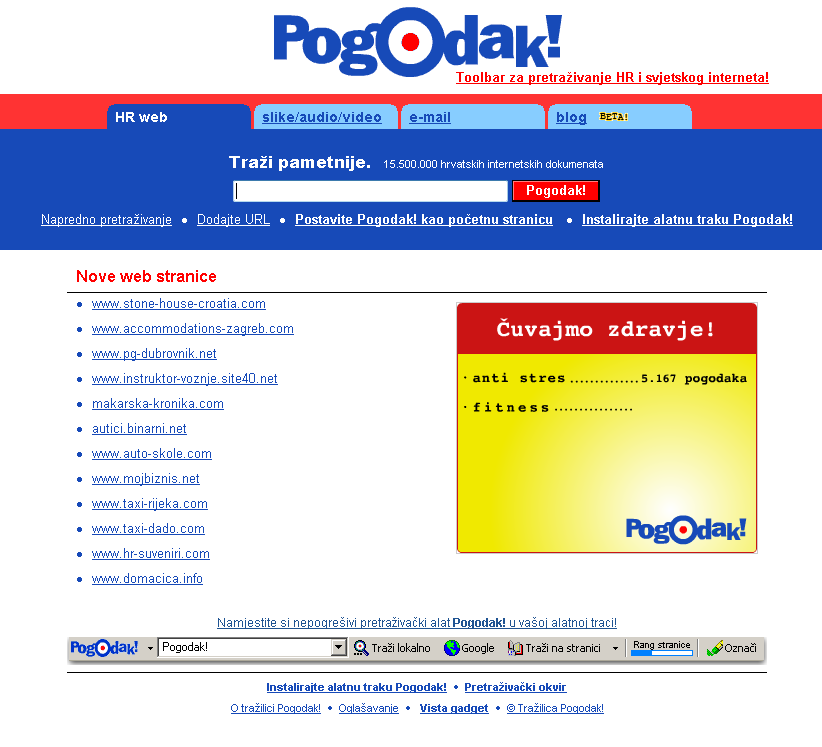 12
Smjernice za pretragu
1. Razmislite što tražite: izvor informacije ili konkretan podatak.

2. Odaberite nekoliko ključnih riječi; samo jedna ključna riječ najčešće daje previše rezultata.
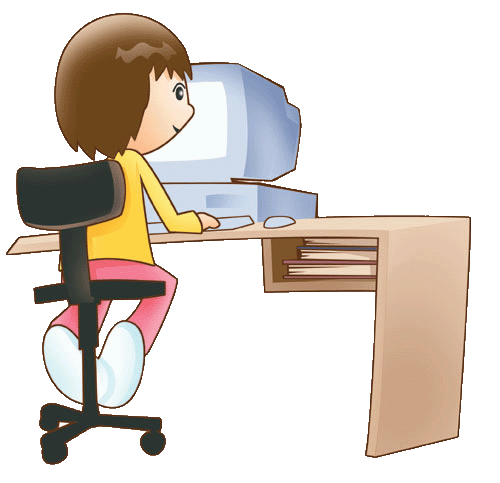 13
[Speaker Notes: -zatim nekoliko smjernica za pretragu, s kojima još jednom naglasimo važnost ključnih riječi, te im se podijele listići na kojima su ispisani opisi mogućnosti tražilica]
Ponovimo!
Što nam omogućuju tražilice?
 Prema čemu vršimo pretragu?
Što su rezultati pretrage?
Navedite neke tražilice
Opiši postupak spremanje web-stranice
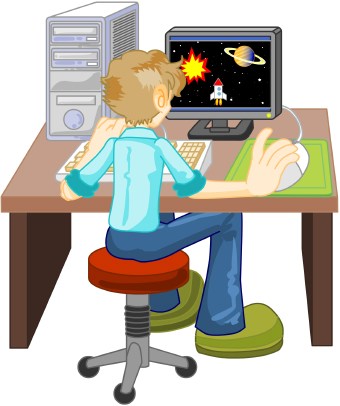 14
[Speaker Notes: Nakon završene faze obrade slijedi faza ponavljanja prije samostalnog rješavanja zadataka, kratko ponovimo  sadržaj vezan uz pretragu weba.]
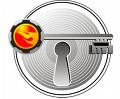 A1
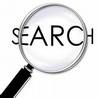 B1
C1
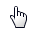 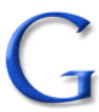 B2
C2
A2
A3
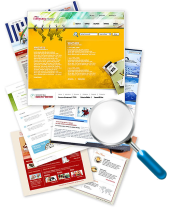 B3
C3
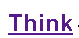 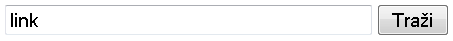 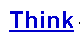 B4
A4
C4
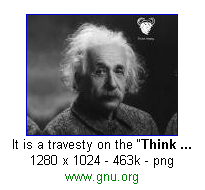 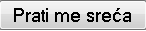 A
B
C
RJEŠENJE
TABLICA
15
[Speaker Notes: Pa zatim za malo opuštanja može i jedna igra NR. igra asocijacija]
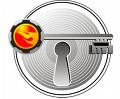 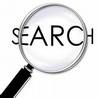 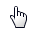 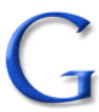 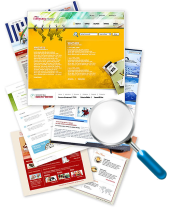 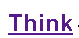 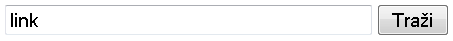 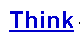 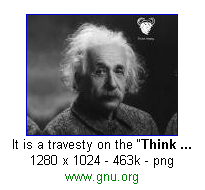 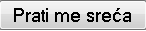 TRAŽILICA
16
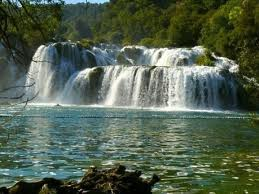 Istražimo
koji je najduži i najljepši slap na rijeci Krki?
pospremi stranicu NP Krka, koja spominje slap Skradinski buk u mapu svojeg razreda
pospremi jednu sliku Skradinskog buka u mapu svojeg razreda
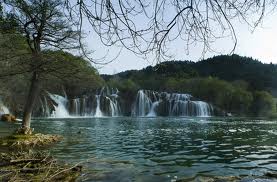 17
Zadatak1. Da biste obogatili znanje iz povijesti pronađite uz pomoć tražilice Google odgovore na sljedeća pitanja o:
Najpoznatijem srednjovjekovnom  putniku i putopiscu Marku Polu
-zašto nam je on važan?
- na čijem je dvoru boravio?
-kako se zove knjiga  s opisom njegovih putovanja?
-dodaj sliku Marka Pola
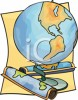 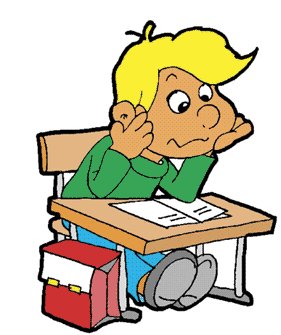 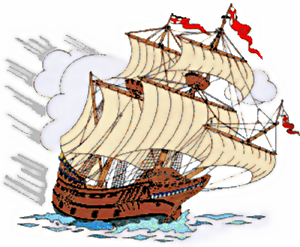 18
[Speaker Notes: Slijedi faza uvježbavanja Podijelimo im nastavne listiće sa zadacima, evo ovdje imamo primjere 3 skupina zadataka, korelacije sa 3 predmeta geog,]
Zadatak3. Da biste obogatili znanje iz glazbene kulture pronađite na web stranicama uz pomoć tražilice Google odgovore na sljedeća pitanja:
1. Kako se zove poznati talijanski skladatelj Paganini?
2. Pronađite sve vrste žičanih instrumenata.
3. Koliko žica ima mandolina?
4. Kada se pojavila današnja orkestralna harfa?
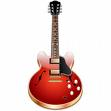 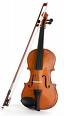 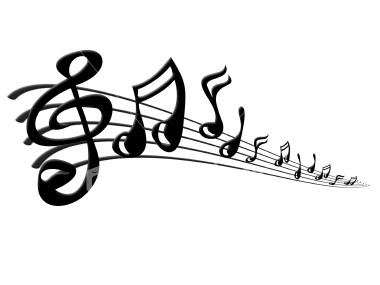 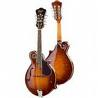 19
[Speaker Notes: I sa glazbenom kulturomzadaci su usklađeni s gradivom koje se u to vrijeme obrađivalo na tim predmetima. Djeca su s tim pojmovima već upoznata, zainteresirano reagiraju, brzo pronalaze rezultate, razvija se među njim natjecateljski duh]
Zadatak1. Da biste obogatili znanje iz geografije pronađite na web stranicama uz pomoć tražilice Google odgovore na sljedeća pitanja:
1. Koliko su visoki, a koliko široki Viktorijini slapovi?
2. U kojem gradu se nalazi Keopsova piramida?
3. Koje dvije boje se nalaze na zastavi Tunisa?
4. Kako se zove kralj Maroka?
5. Koji su službeni jezici u Južnoafričkoj republici?
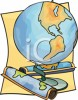 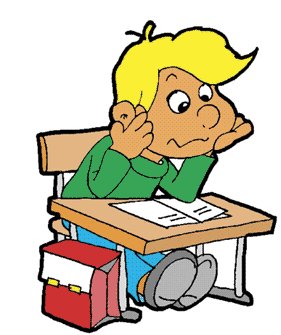 20
[Speaker Notes: Slijedi faza uvježbavanja Podijelimo im nastavne listiće sa zadacima, evo ovdje imamo primjere 3 skupina zadataka, korelacije sa 3 predmeta geog,]
Zadatak2.  Pospremi  na svoje računalo sa adrese  www.meteo.hr stranicu s današnjom vremenskom prognozom  za Zlatar
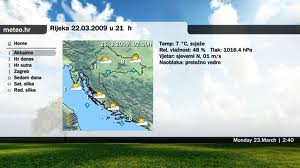 21
[Speaker Notes: I sa glazbenom kulturomzadaci su usklađeni s gradivom koje se u to vrijeme obrađivalo na tim predmetima. Djeca su s tim pojmovima već upoznata, zainteresirano reagiraju, brzo pronalaze rezultate, razvija se među njim natjecateljski duh]
Istraži
1. Koja je razlika između Afričkog i Indijskog slona?
2. Od čega je sagrađena kapela na Mozambičkom otoku?
3. Kolika je površina Gane?
4. Kada je rođen Marin Držić, poznati dubrovčanin i hrvatski književnik. 
5. Kako se zove najpoznatiji talijanski vilionist?
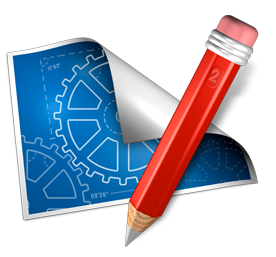 22
[Speaker Notes: Važno je za stručni predvidjeti i zadatke za naprednije učenike, a ako nam neka djeca već unaprijed vladaju svim ovi gradinom možemo im dopustiti da pod našim vodstvom neka istraže npr. Tijekom  obrade i dodatne dijelove prozora]
Preuzmi na svoje računalo simbole zadanih međunarodnih organizacija, dodaj ju u program za pisanje, ispod simbola upiši naziv organizacije i o čemu se ona brine
UJEDINJENIH NARODA
 EUROPSKE UNIJE
UNICEF
UNESCO
NATO
FAO
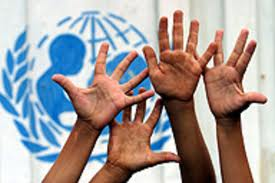 23